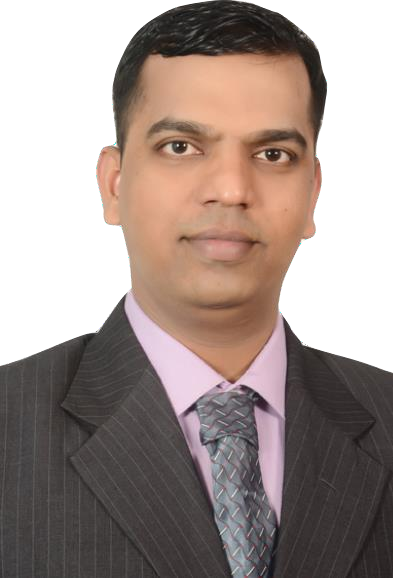 SURVEILLANCE OF HEALTHCARE ASSOCIATED INFECTION (HCAI)
Dr Rahul S Kamble  MBBS, MD Microbiology
Diploma Infectious Diseases (UNSW,Australia)  Infection Control course (Harvard Medical School,USA)
International Tropical Medicine & Vaccinology course (CMC Vellore)
Six Sigma Black Belt (Govt of India certified)
Auditor: JCI, NABH, NABL, CSSD, RBNQA, Texila university  PGDBA, PGDHM, PGDCR, PGDMR, PGDOM,
PGDMLS, PGDIM, PGDHI, PGDBI, PGDHA, CCDHHO
Consultant Clinical Microbiologist & Infectious Diseases
Project Lead - Antimicrobial Stewardship at Americares India Foundation
1
STANDARD
The organization takes action to prevent and control hospital acquired infection.
2
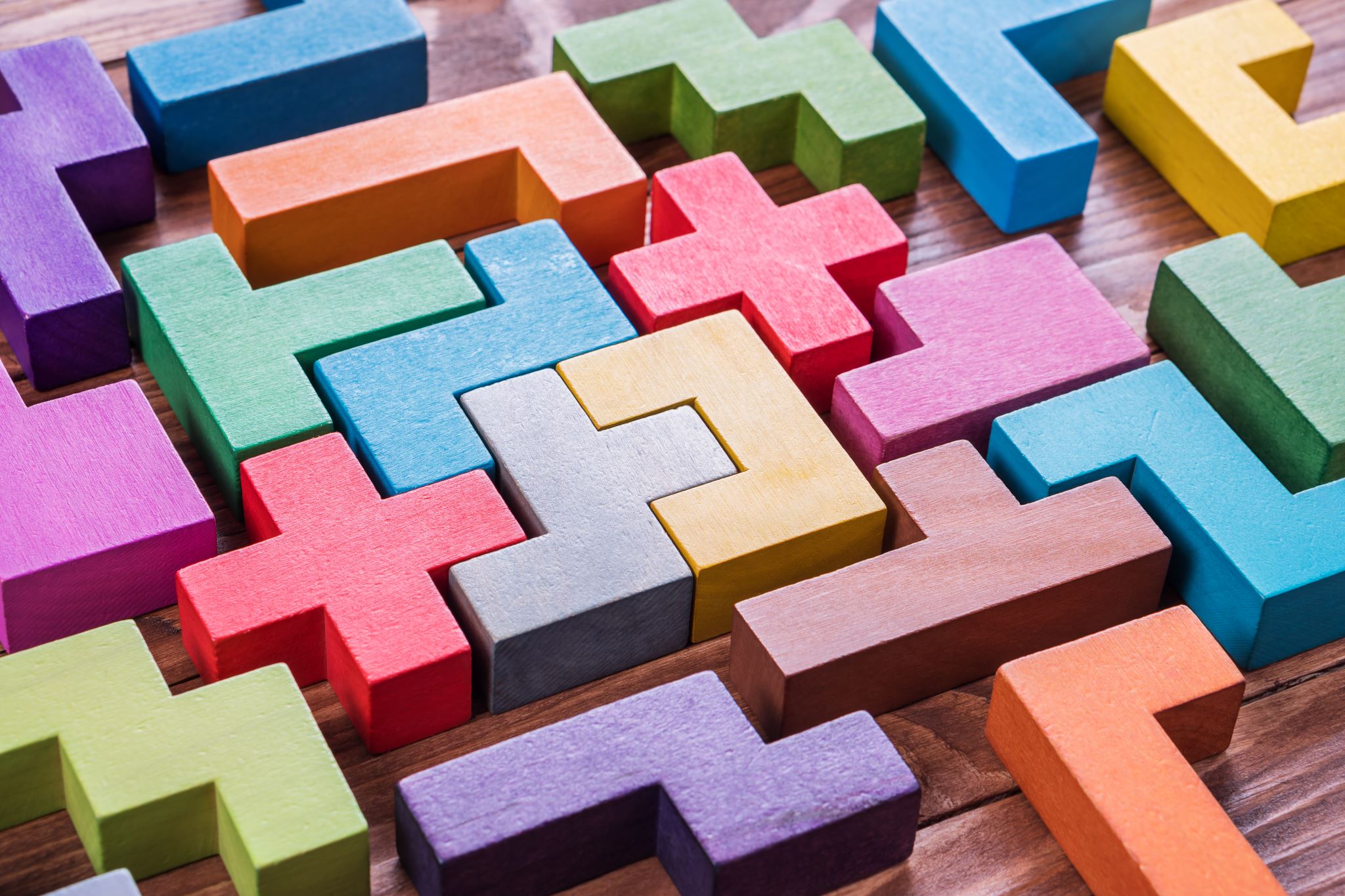 Objective Elements
The organisation takes action to prevent Catheter Associated Urinary Tract Infections (CAUTI).
The organisation takes action to prevent Ventilator Associated Pneumonia (VAP).
The organisation takes action takes action to prevent Catheter Linked Blood Stream Infections (CLABSI).
The organisation takes action to prevent Surgical Site Infections (SSI).
3
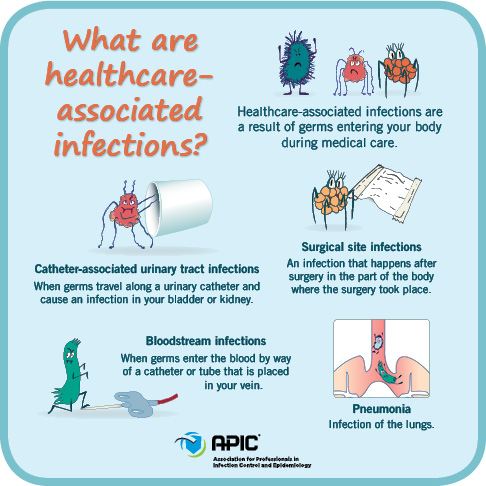 4
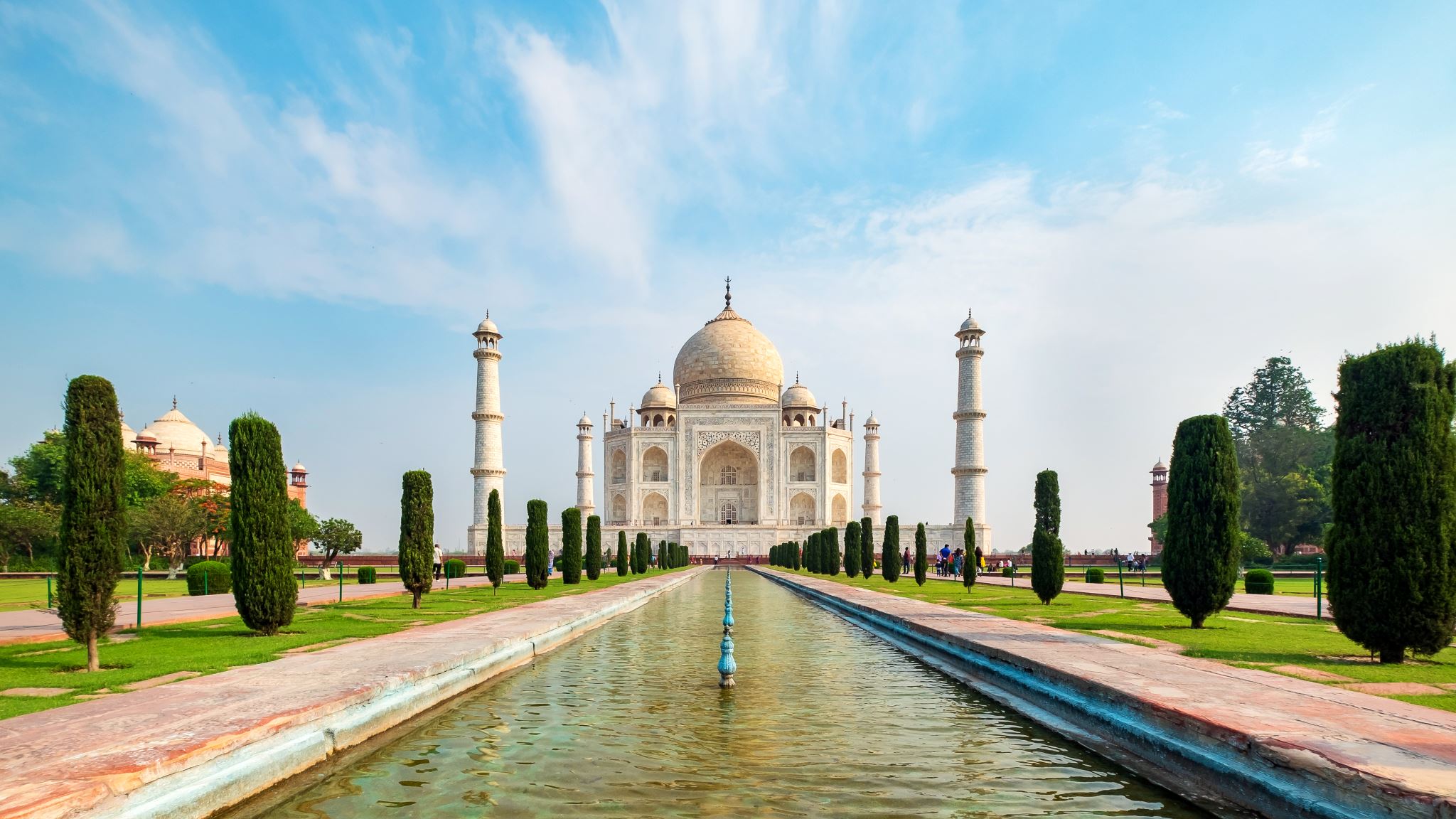 HAI
Healthcare-associated infections (HAIs) – Is an infection occurring in a patient during the process of care in a hospital or other health care facility which was not present or incubating at the time of admission.
HAIs may be caused by infectious agents from endogenous or exogenous sources. 
Endogenous sources are body sites, such as the skin, nose, mouth, gastrointestinal (GI) tract or vagina that are normally inhabited by microorganisms. 
Exogenous sources are those external to the patient, such as patient care personnel, visitors, patient care equipment, medical devices or the health care environment.
5
Criterion
6
On RCA it was found that the catheter bag was not emptied at the end of each shift as per their protocol due to shortage of staff on the day 2.
Do you think there is enough evidence to corroborate between the two ?  

Yes, timely emptying of urinary bag can lead to stasis of urine which is an important risk factor for the development of urinary tract infection.
7
What comprises CAUTI bundle?
Proper maintenance practices
Daily assessment of necessity of urinary catheter
Emptying of drainage bag.
Avoid the use of bath basins and antiseptics.
Use standard precautions while maneuvering.
Properly secured catheter to avoid traction and movement.
Maintenance of closed drainage system without kinks or obstruction.
Position of drainage bag.
Periureteral care.
8
The organization takes action to prevent Ventilator Associated Pneumonia.
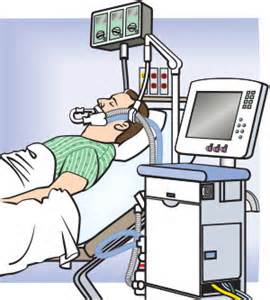 Ventilator Associated Events (VAE): Deterioration in respiratory status after a period of stability or improvement on the ventilator, evidence of infection or inflammation and laboratory evidence of respiratory infection.
9
Positive End Expiratory Pressure (PEEP)
A technique used in respiratory therapy in which airway pressure greater than atmospheric pressure is achieved at the end of exhalation by the introduction of a mechanical impedance to exhalation.
Range: 0-15cm H20.
For surveillance 0-5cm H20 is equivalent.
A sustained increase in the daily minimum PEEP of ≥ 3cm H2O following a period of stability or improvement is a sign of deterioration.
For example, calculate daily minimum PEEP.
10
Fraction of Inspired Oxygen (FiO2)
The fraction of oxygen in inspired gas. It can be adjusted depending on the patient’s oxygen needs. 
Range – 0.30-1 ( 30%-100% ) 
A sustained increase in the daily minimum FiO2 of ≥ 0.20 (20%) following a period of stability or improvement on the ventilator is the second of the two criteria that can be used in meeting the VAC definition. For example, calculate daily minimum FiO2
11
After a baseline period of stability or improvement on ventilator, defined by >2 calendar days of stable or decreasing daily minimum FiO2 or PEEP values.
VAC
An increase in the daily minimum baseline FiO2>0.20, sustained for more than > 2 calendar days. 
An increase in the daily minimum baseline PEEP>3 cm H2O, sustained for more than > 2 calendar days.
Temperature >380C, WBC≥12,000 cell/mm3  or  ≤4000cell/mm3 and 
A new antimicrobial agent is started and continued for >4 days.
IVAC
PVAP
Positive culture/purulent secretions/histopathology evidence of infection.
12
[Speaker Notes: Daily minimum :- the lowest value during the calendar day that is set on ventilator and maintained for >1 hr.
IVAC- infection related to ventilator associated complication]
VAP Care Bundle
Elevation of the head of the bed to 30 0–450
Oral care and subglottic aspiration
Daily ‘sedation vacation’ and daily assessment of readiness to extubate
Deep venous thrombosis (DVT) prophylaxis
Peptic ulcer disease prophylaxis
13
What are the preventive bundles to follow ?
CLABSI Care Bundle

a) Insertion Bundle:
Maximal sterile barrier precautions (surgical mask, sterile gloves, cap, sterile gown and large sterile drape).
Skin cleaning with alcohol-based chlorhexidine.
Choose the best insertion site (Avoidance of the femoral vein for central venous access in adult patients; use of subclavian rather than jugular veins).
14
What are the preventive bundles to follow ?
b) Maintenance Bundle:

Daily review of central line necessity - Prompt removal of unnecessary lines.
Daily Chlorhexidine washes (in ICU, patients > 2 months of age). 
Disinfect catheter hubs, ports, connectors, etc., before using the catheter. 
If the line has been placed in an emergency without adequate precautions, consider replacement after 48 hours.
15
What are the steps taken to prevent SSI?
SSI Care Bundle 
Administration of parenteral antibiotic prophylaxis.
Antibiotic prophylaxis should be administered within 60 minutes prior to incision. Choose the right antibiotic, at the right dose to be administered at the right timing.
Re-dosing is recommended for prolonged procedures and in patients with major blood loss or excessive burns.
Patients should be washed with an approved antiseptic agent (eg: chlorhexidine body wash) within a night prior to surgery. 
Avoid hair removal use electric clippers if necessary.
16
What are the steps taken to prevent SSI?
Use alcohol-based disinfectant for skin preparation in the operating room.
Maintain intraoperative glycemic control with target blood glucose levels < 200 mg/dL (in patients with and without diabetes). 
Maintain perioperative normothermia. 
Administer increased fraction of inspired oxygen during surgery and after extubating in the immediate postoperative period in patients with normal pulmonary function.
17
Calculation of HAI
Numerator
It is the number of HAI’s that is identified during the month selected for surveillance. 

Denominator
Device days and patient days are used for denominators. It should be collected at the same time, every day, for each location performing surveillance. These daily counts are summed and only the total for the month is taken.
18
X 1000
X 1000
X 1000
X 1000
19
[Speaker Notes: Under calculation- it’s the number of CAUTI for a location divided by the number of urinary catheter days , these are formula for calulation]
Standardised Infection Ratio (SIR)
The standardised infection ratio (SIR) is a summary measure used to track HAIs at a national, state or local level over time.

The SIR compares the actual number of HAIs at each hospital, to the predicted number of infections based on a national baseline.

The predicted number is an estimate based on national baseline data, and it is risk adjusted. Risk adjustment takes into account that some hospitals treat sicker patients than others.
20
Standardised Infection Ratio (SIR)
Observed (o) HAIs
SIR
=
Predicted (P)HAIs
How is SIR calculated?
21
Standardised Infection Ratio (SIR)
Interpretation of SIR:
SIR greater than 1.0 indicates that more HAIs were observed than predicted.
SIR less than 1.0 indicates that fewer HAIs were observed than predicted.
SIRs are currently not calculated when the number of predicted infections is less than 1.0.
22
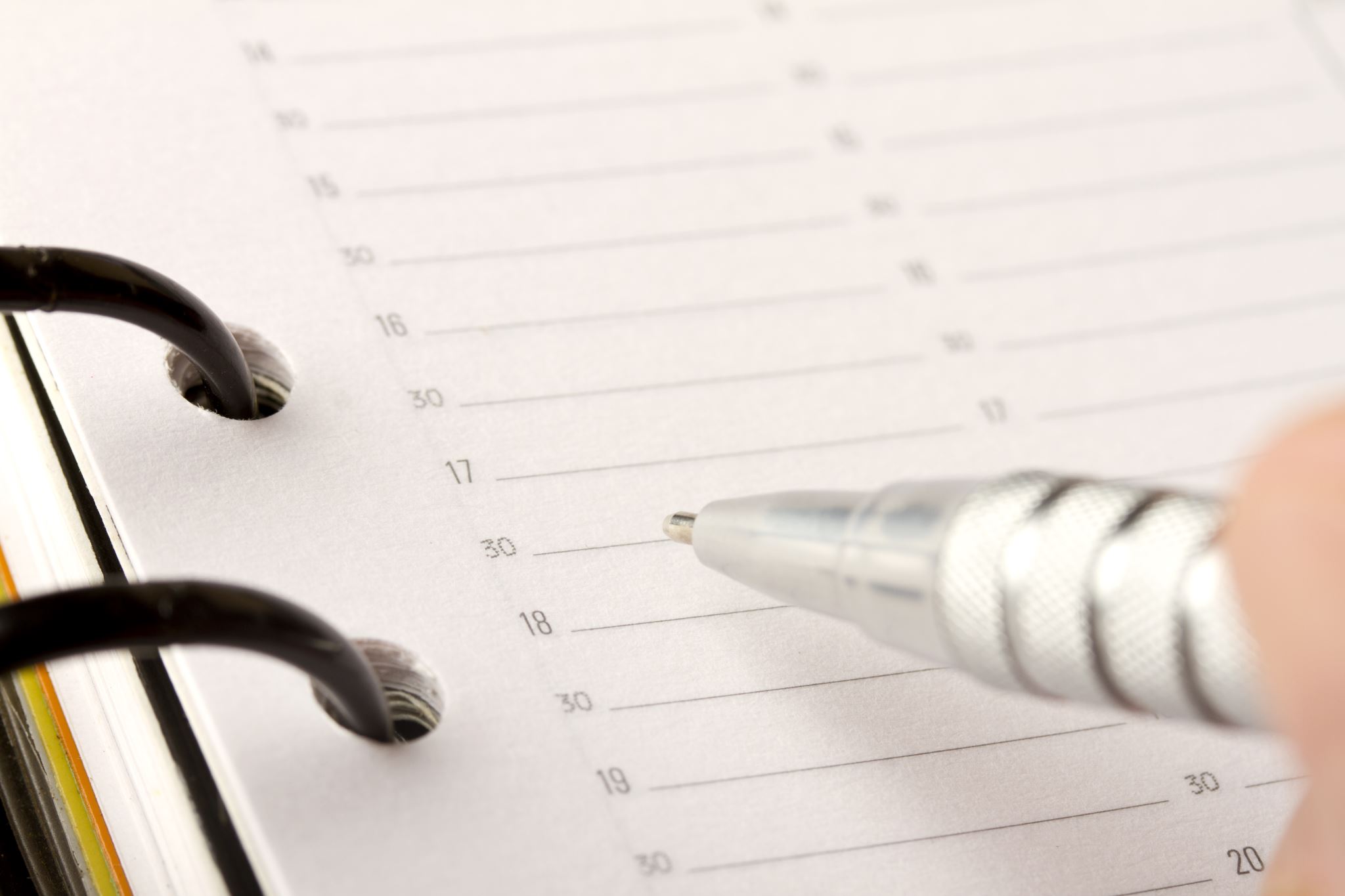 Statistical Testing
Statistical tests are used to see if the difference between the number of actual infections, and the number of predicted infections are due to just chance alone. If it is extremely unlikely that the difference is due to chance, then the difference is called “statistically significant.” 
If the SIR is less than 1, and the finding is statistically significant,  indicating progress in HAI prevention.
If the SIR is greater than 1, and the finding is statistically significant, then the facility’s performance is labeled “lesser than expected.”
If the SIR is not statistically significant, then the facility's SIR is “in the expected range."
23
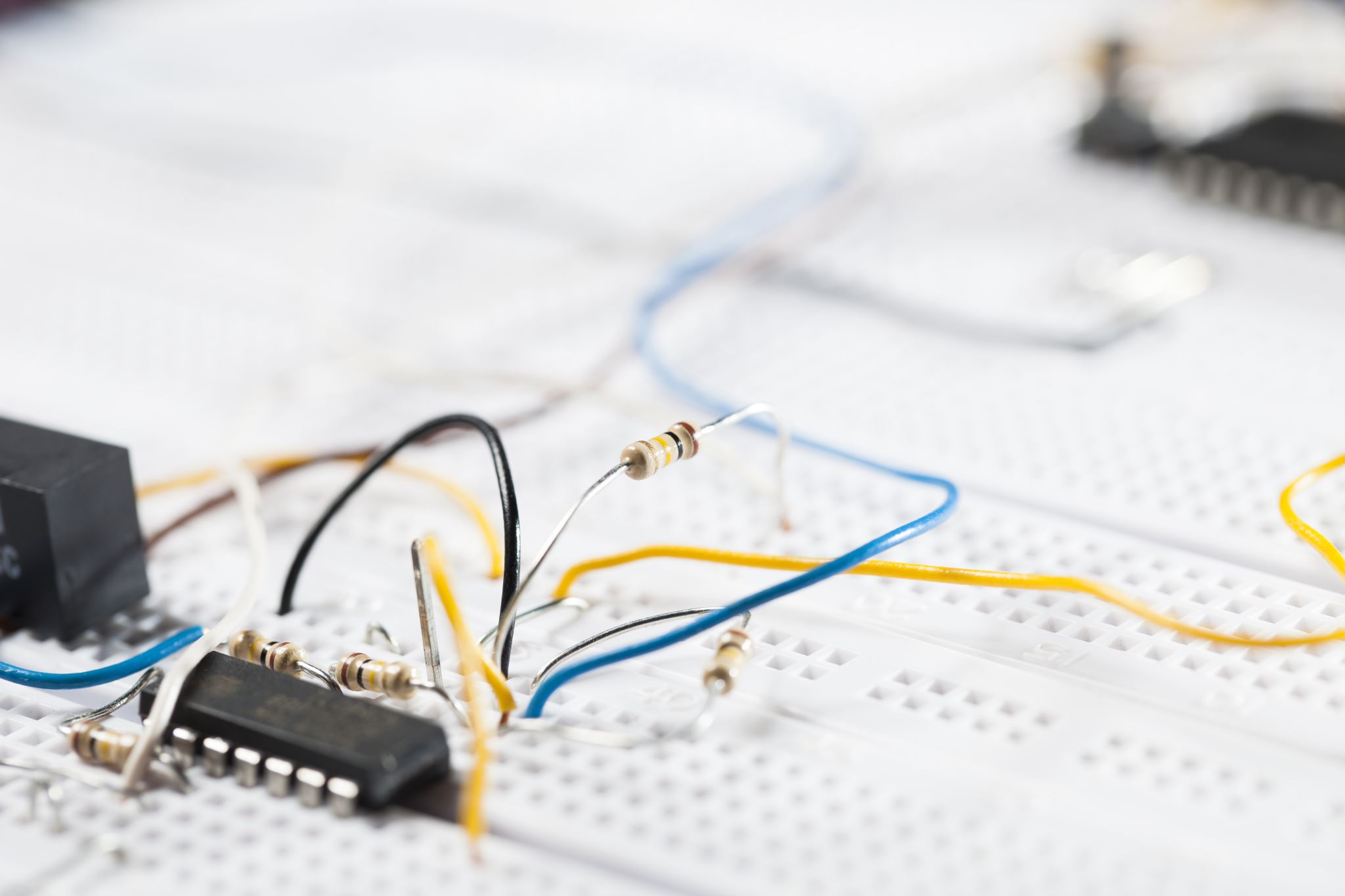 Benchmarking of HAI’s
Benchmarking is of great importance to assess the quality of healthcare.
Applying benchmarks from high resource countries on low resource countries may result in misleading conclusions. 
Improvements can be made in order to refine the precision of external benchmarks in developing countries.
24
Benchmarking of HAI’s
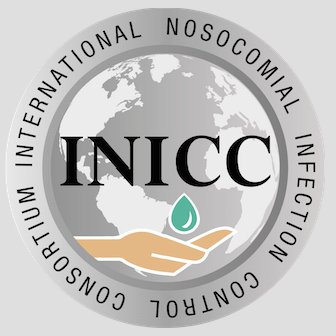 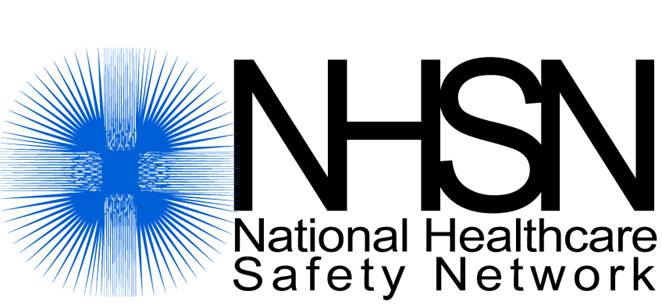 INICC-India : International Nosocomial Infection Control Consortium (INICC) India.
CDC-NHSN : Center for Disease Control- National Health Safety Network United States.
25
THANK YOU
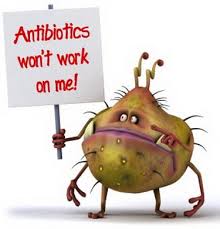 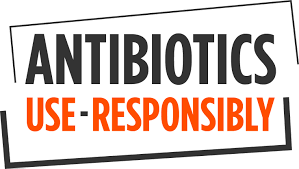